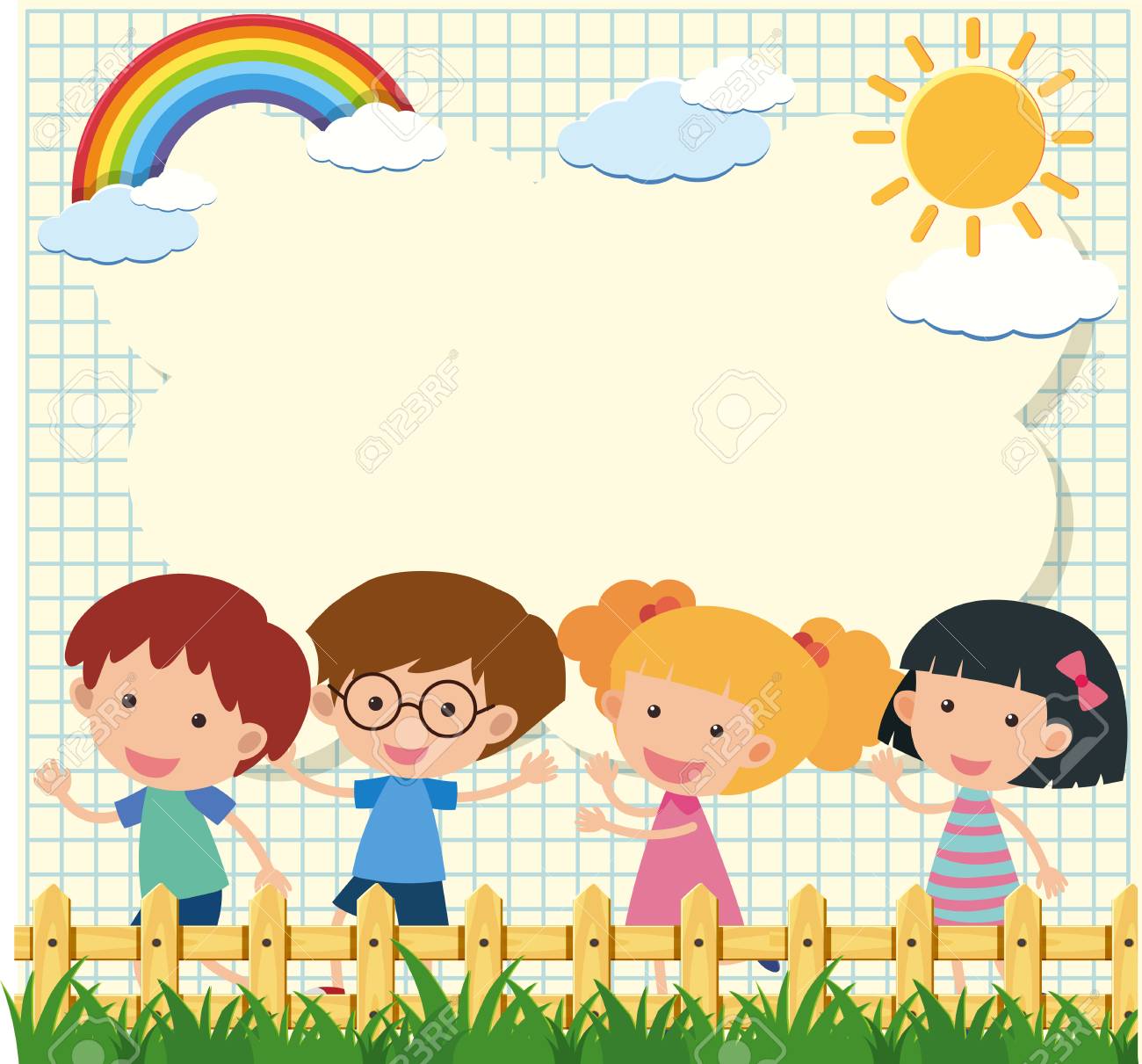 Chào mừng các con đến với tiết kể chuyện
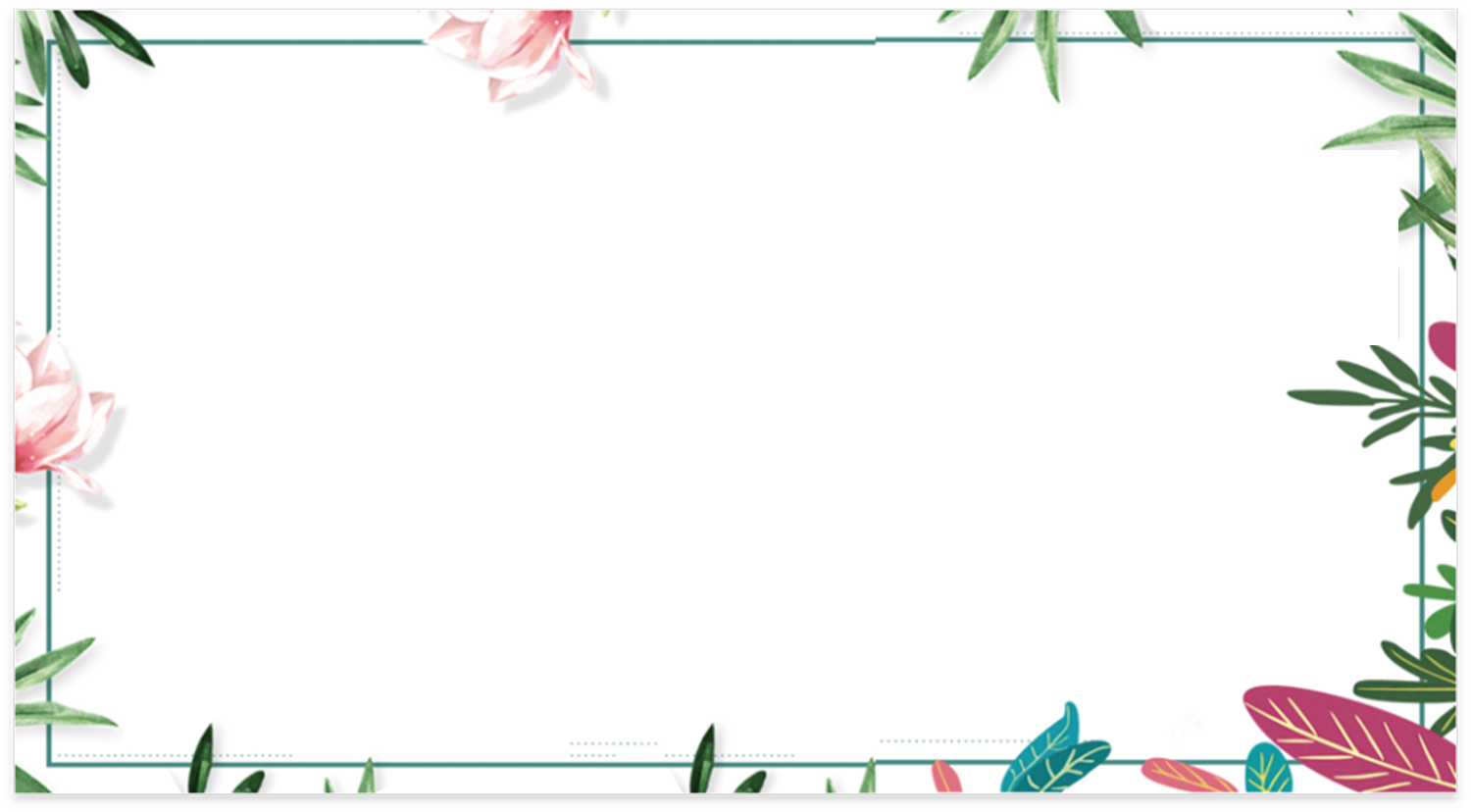 BÀI: CÔ BÉ QUÀNG KHĂN ĐỎ
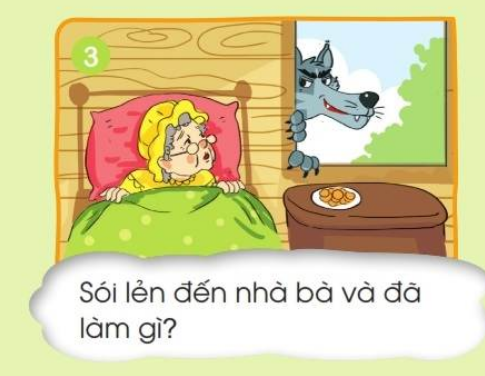 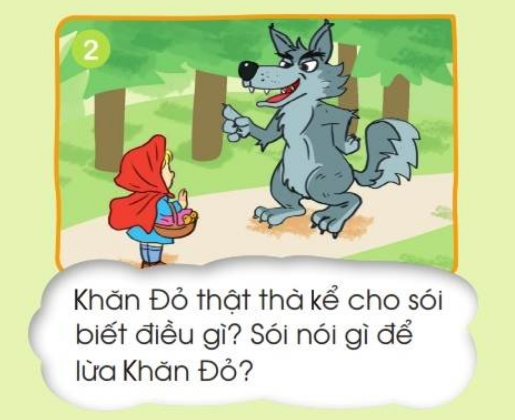 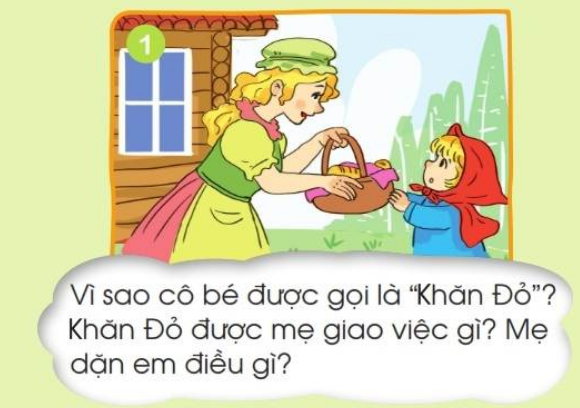 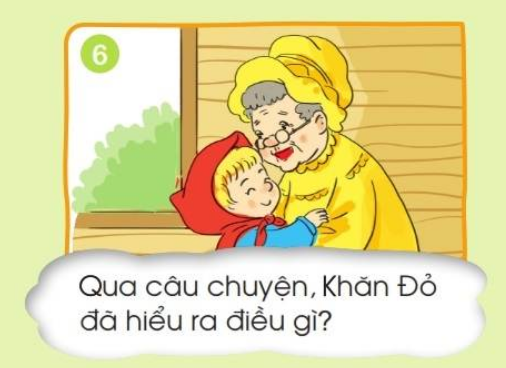 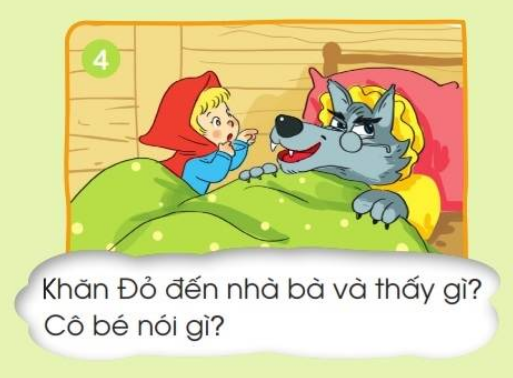 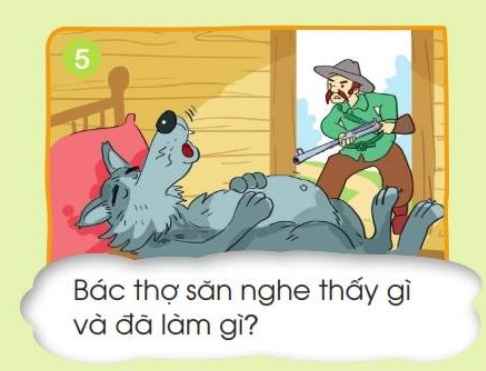 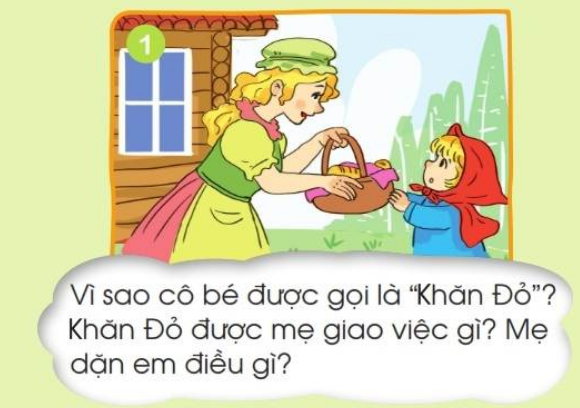 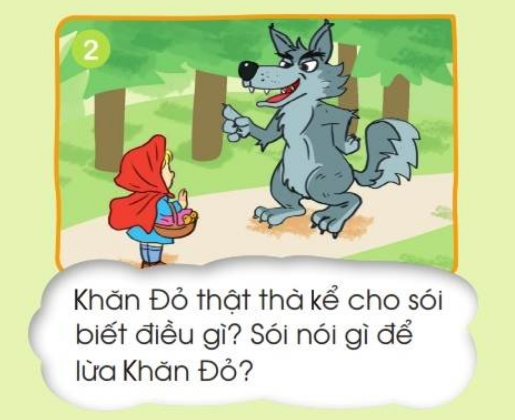 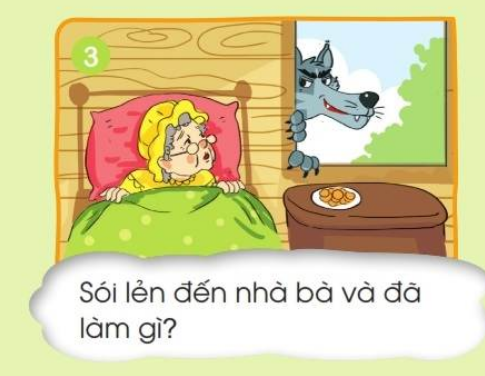 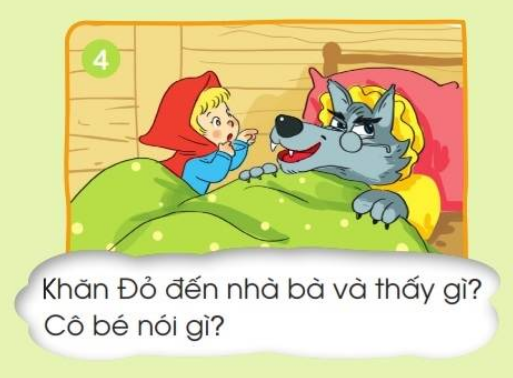 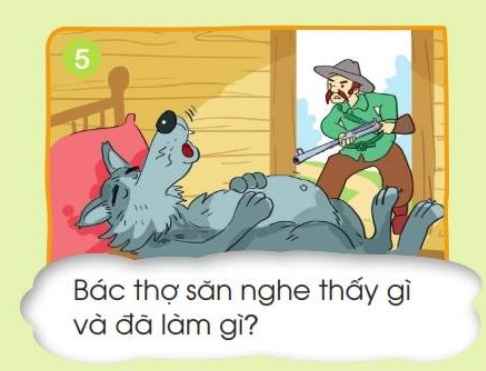 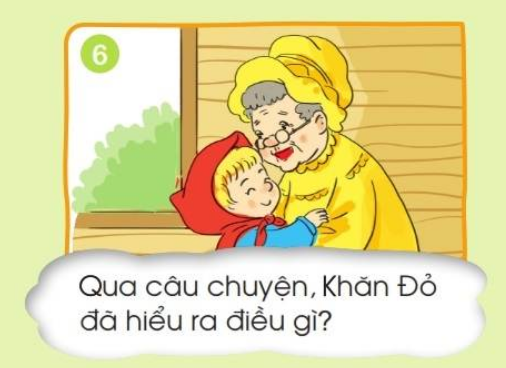 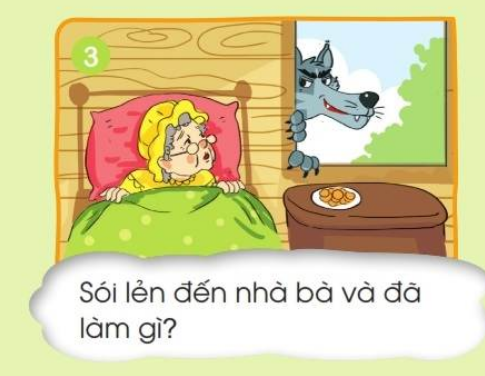 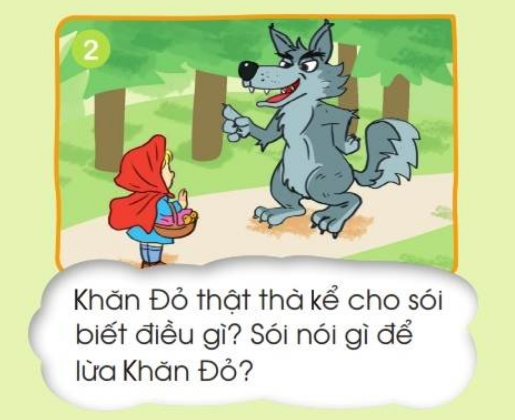 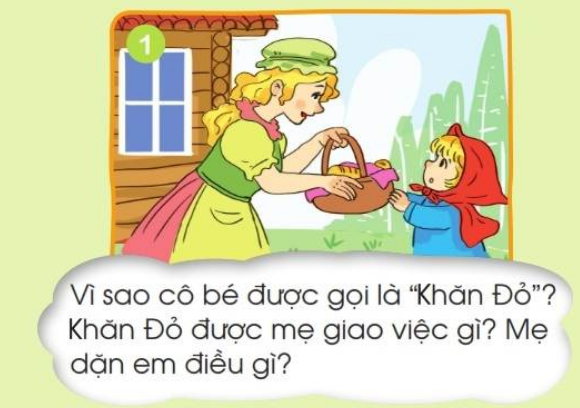 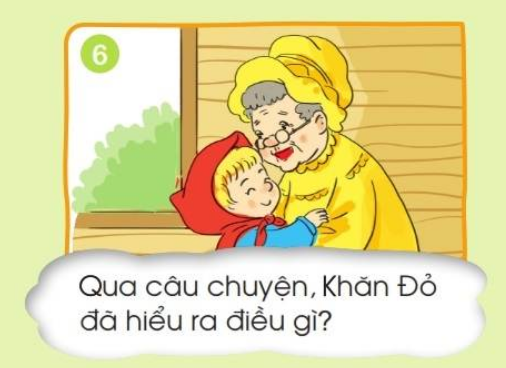 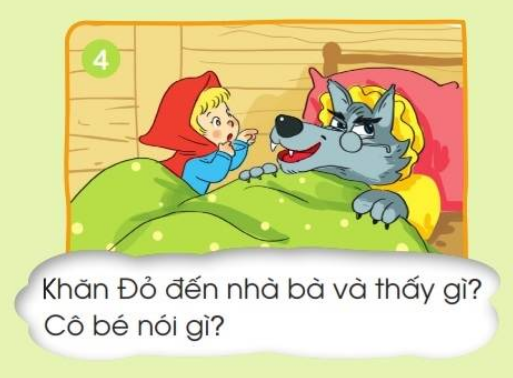 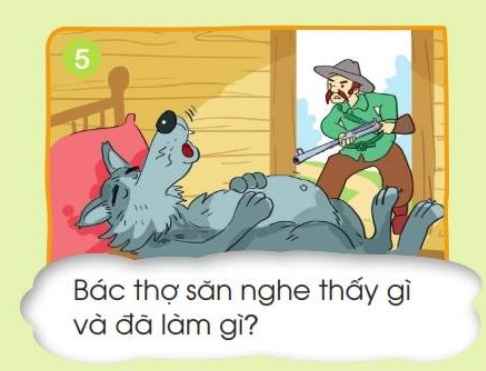 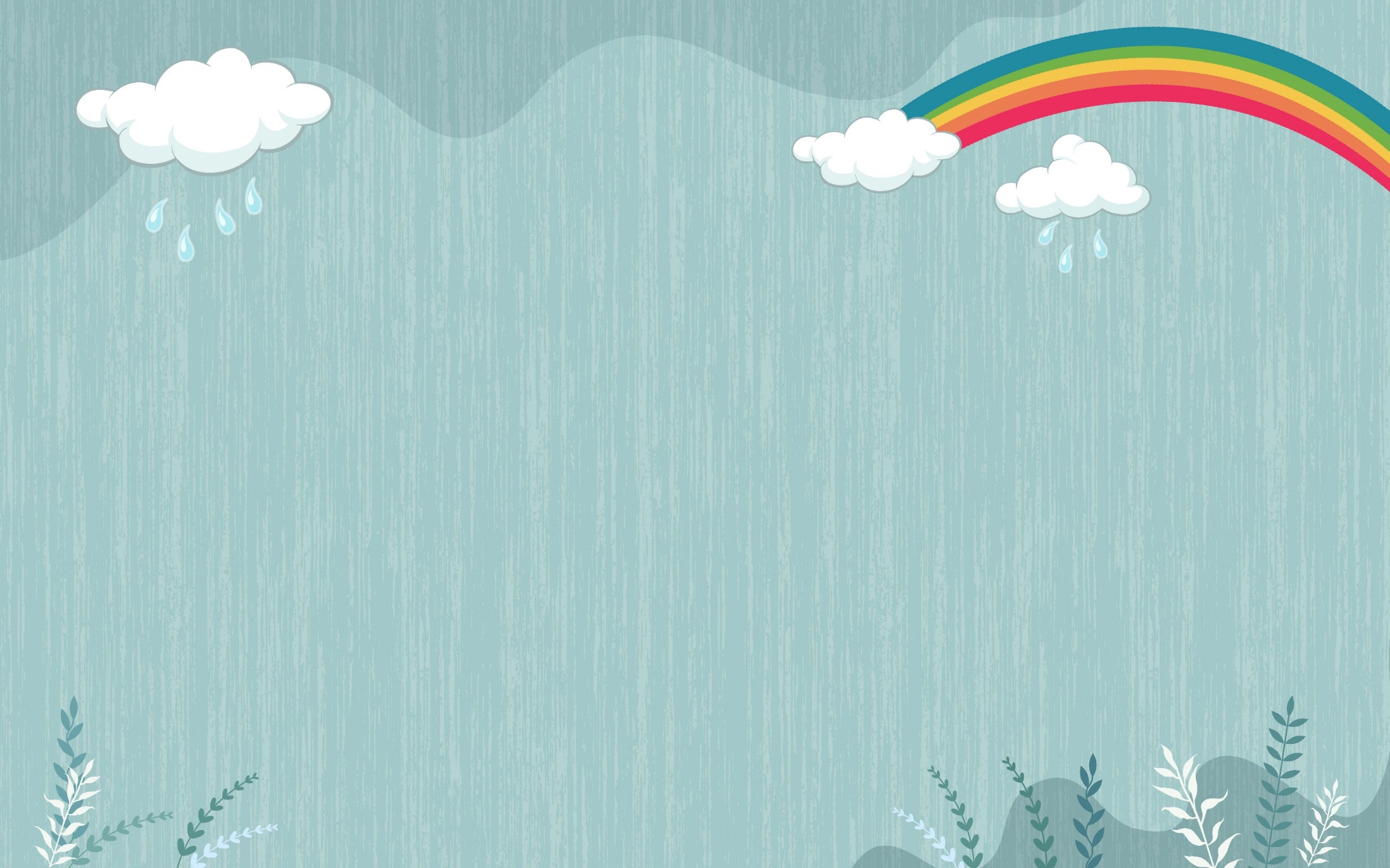 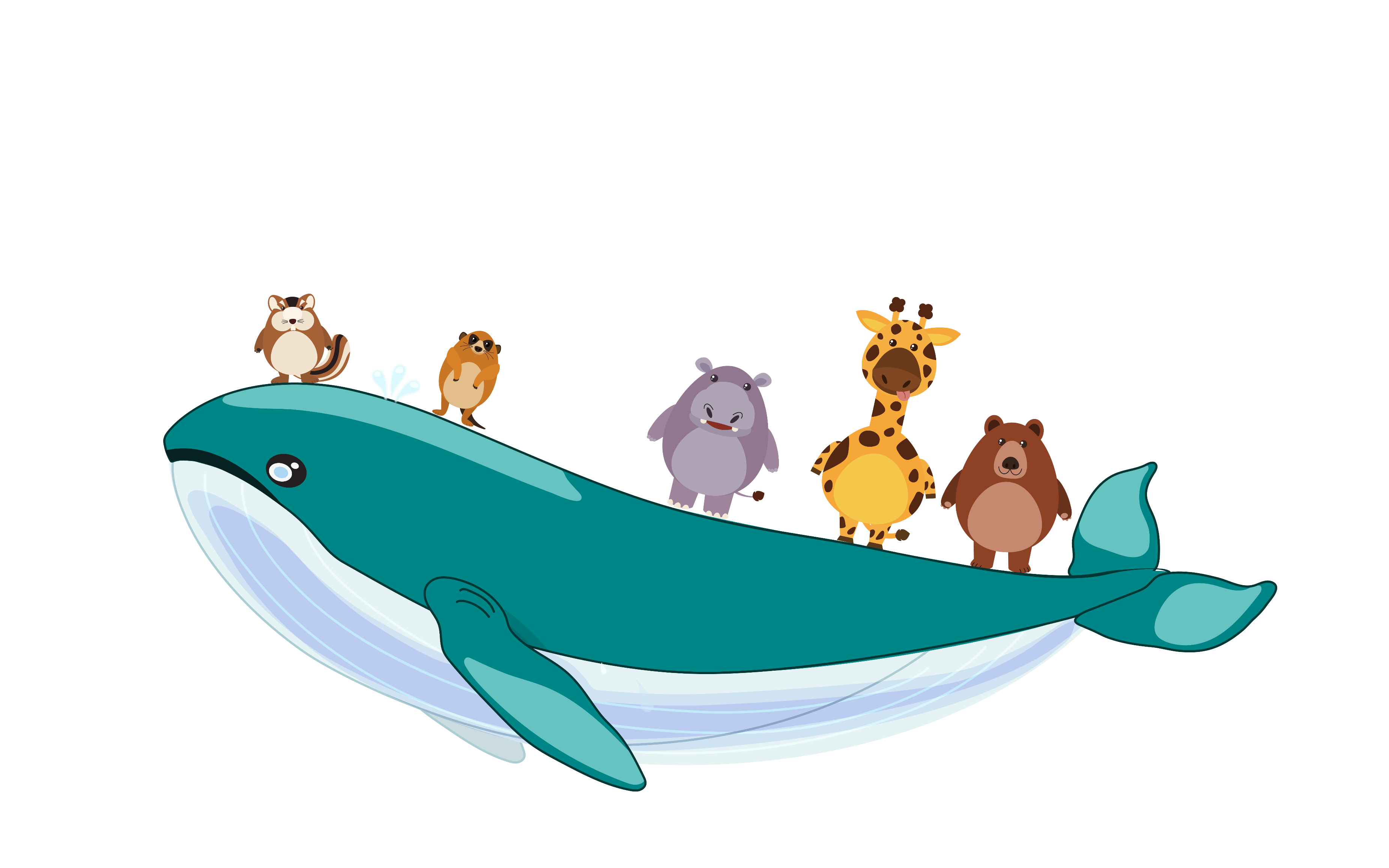